Margaret chase smith
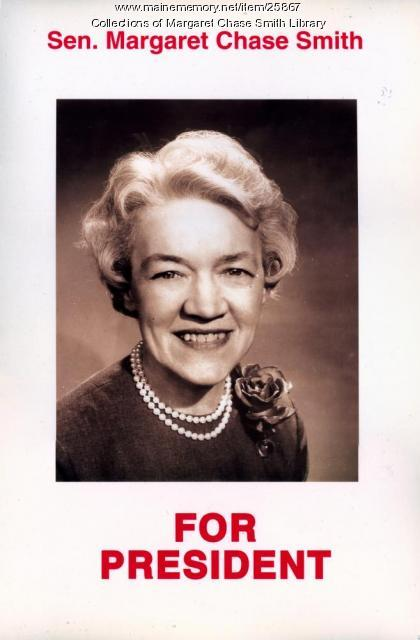 Stories of Excellence


Student Health & Human Services
Office of Human Relations, Diversity & Equity
July 2022
[Speaker Notes: Teacher, thank you foro chosing this lesson to share with your students.]
Would you rather...
[Speaker Notes: Engage the students in the check in question.]
objectives
[Speaker Notes: Read the slide aloud for the students.]
Margaret was born in Maine in December 1897.  

Her father was a barber and her mother worked as a waitress, a store clerk, and a factory worker.

Margaret started working at the age of 12 and even bought herself a life insurance policy
The early years
[Speaker Notes: Read the slide aloud for the students.]
Margaret Chase Smith began working at the age of 12. 

Did you start working around that age?  Do you know anyone who did?
Time to share
[Speaker Notes: Invite the students to engage in this reflection question.]
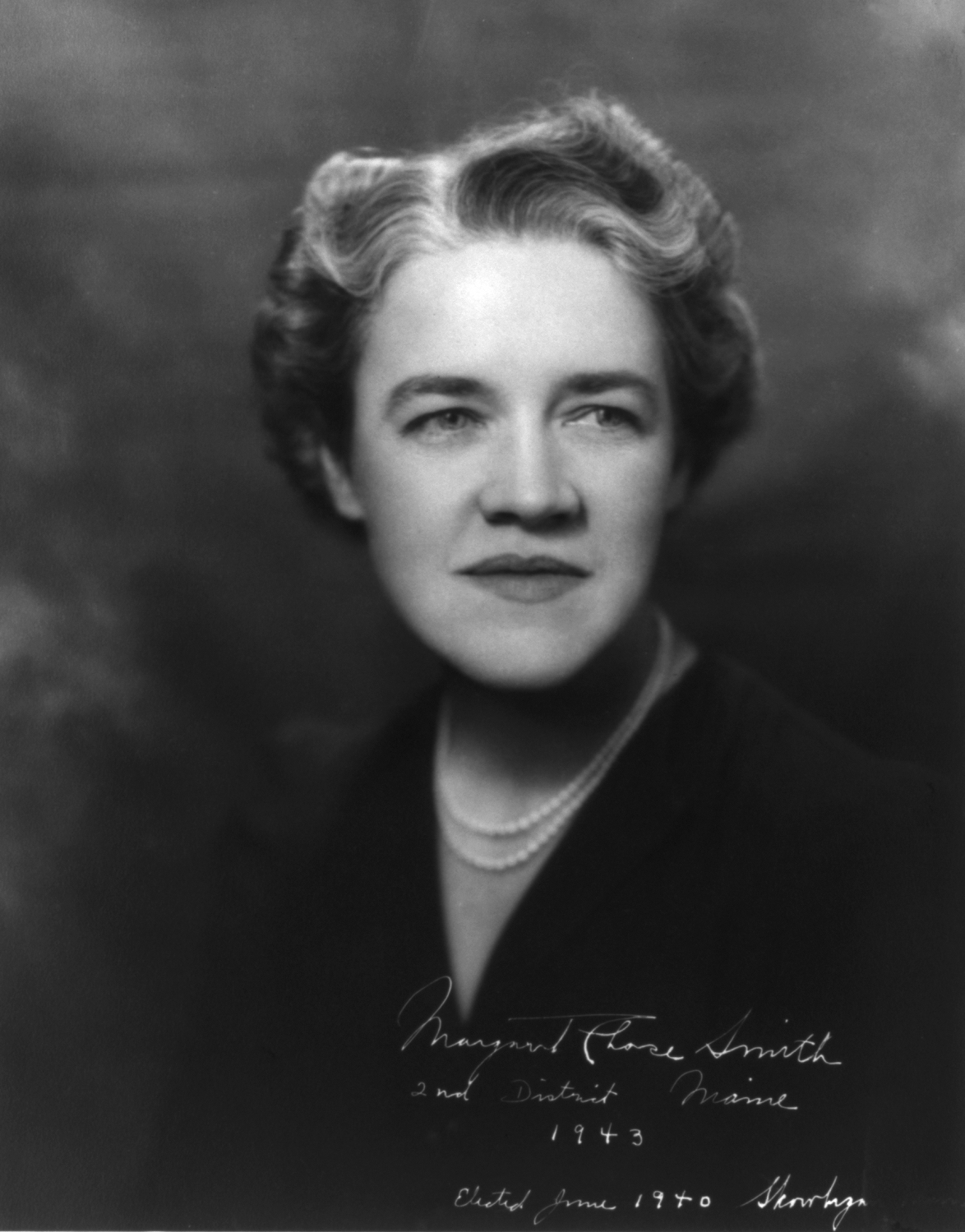 Working Woman
From the time Margaret graduated from high school she worked at various jobs and took on many leadership roles. 

When she was 33 years old, Margaret married Clyde Smith, who was 54 years old.

She became active in politics and served on the Maine Republican State Committee for three years.

When she was 39 years old, Margaret and Clyde moved to Washington DC where Clyde served in the US House of Representatives, and Margaret became his secretary.
[Speaker Notes: Read the slide aloud for the students.]
First woman elected to congress from maine
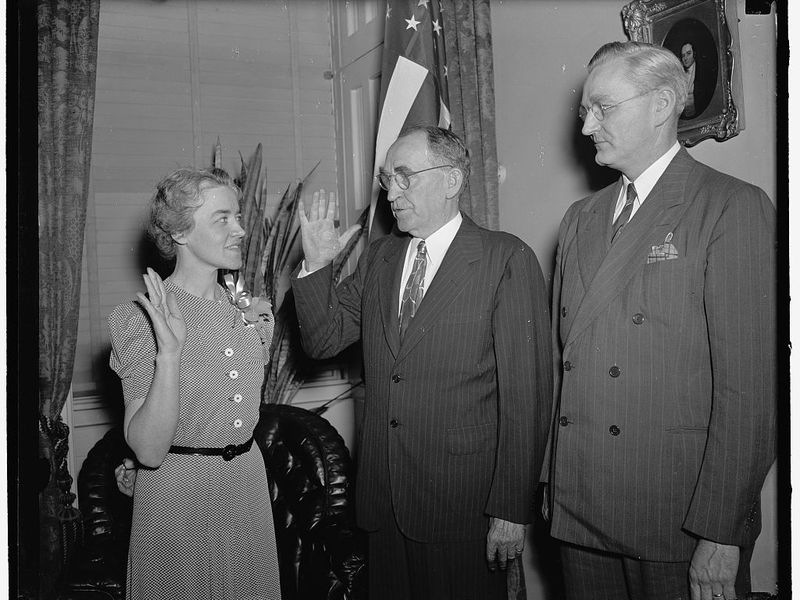 In 1940, Clyde had a heart attack and remained ill and he asked Margaret to run for his seat in the House the following year.

Clyde died soon after his heart attack and a special election was held where Margaret became the first woman elected to Congress from the state of Maine.

Three months later, she was elected to a full 2-yr term.
[Speaker Notes: Read the slide aloud for the students.]
Time to share
At 43 years old, Margaret was the first woman from Maine to be elected to congress, following the death of her husband.  

Does it matter that she got elected to take her husbands role?  What do you think about this?
[Speaker Notes: Invite the students to engage in the reflection question.]
Time in the house of representatives
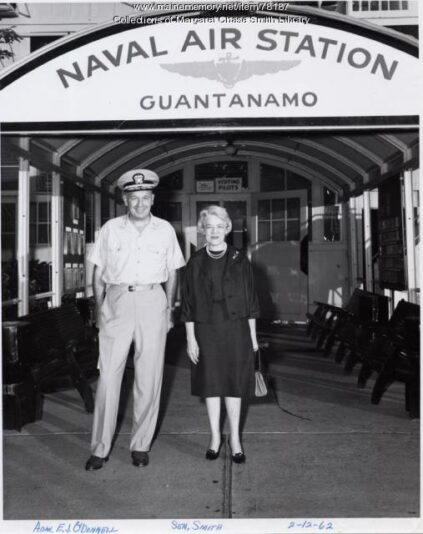 Margaret had some major victories during her time as a member of the House of Representatives.  

Some notable wins include being the first and only civilian woman to sail on a U.S. Navy ship and being instrumental in passing the Women's Armed Services Integration Act.  

She earned a reputation for breaking ranks with her party.
[Speaker Notes: Read the slide aloud for the students.]
First woman to serve in both the house of representatives and the senate
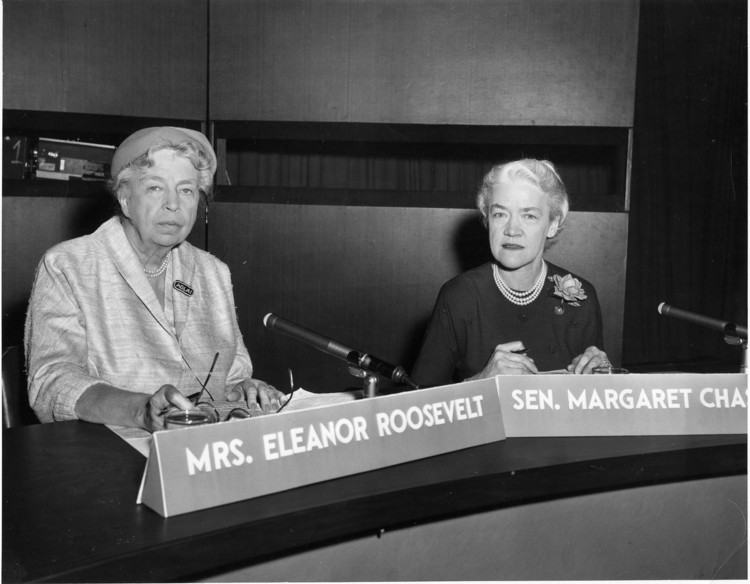 In 1948 Margaret ran to become a senator of the state of Maine.  

After winning the election, she became the first woman to represent Maine in the Senate, and the first woman to serve in both houses of Congress.
[Speaker Notes: Read the slide aloud for the students.]
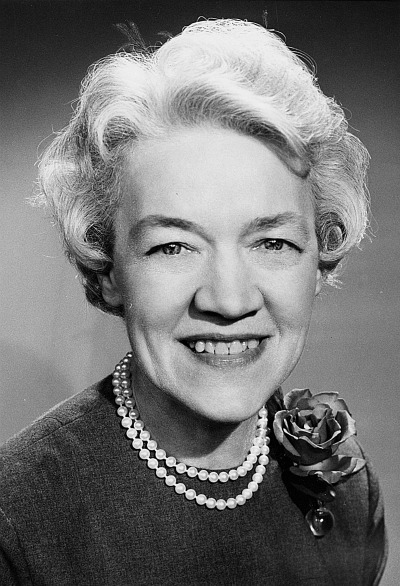 Time in the senate
Margaret gained national attention when she became the first member of Congress to condemn the anti-Communist witch hunt led by her fellow Republican Senator, Joseph McCarthy of Wisconsin.

On June 1, 1950, Smith delivered a fifteen-minute speech on the Senate floor, known as the "Declaration of Conscience," where she defended every American's "right to criticize ... right to hold unpopular beliefs ... right to protest; the right of independent thought."
[Speaker Notes: Read the slide aloud for the students.]
Speeches of freedom: margaret chase smith
[Speaker Notes: Play the video for the students (3:25)
https://www.youtube.com/watch?v=8Bz_c5OfLmA&feature=emb_title]
In Margaret Chase Smith's famouse speech, "Declaration of Conscience" she speaks about not acting as a Republican or a Democrat, but as Americans with the "right to criticize ... right to hold unpopular beliefs ... right to protest... the right of independent thought."

Do you think her stance remains relevant today? Why or why not?
Time to share
[Speaker Notes: Invite the students to engage in the reflection question]
The 1964 presidential campaign
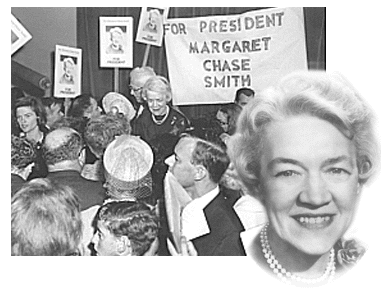 On January 27, 1964, Margaret announced her candidacy for President of the United States.

In 1964, she became the first woman to have her name placed in nomination for the presidency at a major political party's convention.

She declared, "I have few illusions and no money, but I'm staying for the finish. When people keep telling you, you can't do a thing, you kind of like to try."

Smith lost every single primary election
[Speaker Notes: Read the slide aloud for the students.]
Margaret Chase Smith was the first woman to serve in both houses. She was known for breaking ranks with her Repulican party. She even ran for President, all the while knowing that she would not win, but she ran on principle alone. She did what she felt was right, rather than what was popular. 

Has there ever been a time when you did what was right rather than what was popular or what others wanted you to do? 

How did it work out?
Time to share
[Speaker Notes: Invite the students to engage in the refflection question.]
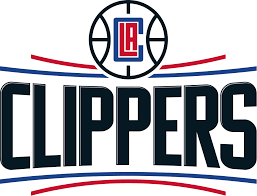 Which is better?
[Speaker Notes: Invite the students to egnage in the check out.]
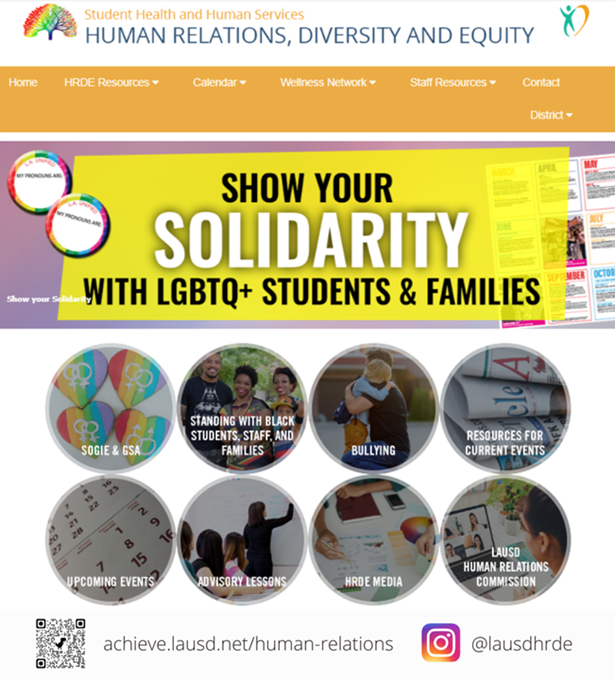 Human Relations, Diversity & Equity
Teacher Feedback
[Speaker Notes: Teacher, please complete a brief feedback survey by scanning the QR code or using the link below 

https://forms.office.com/r/i9UqyyxzTT]